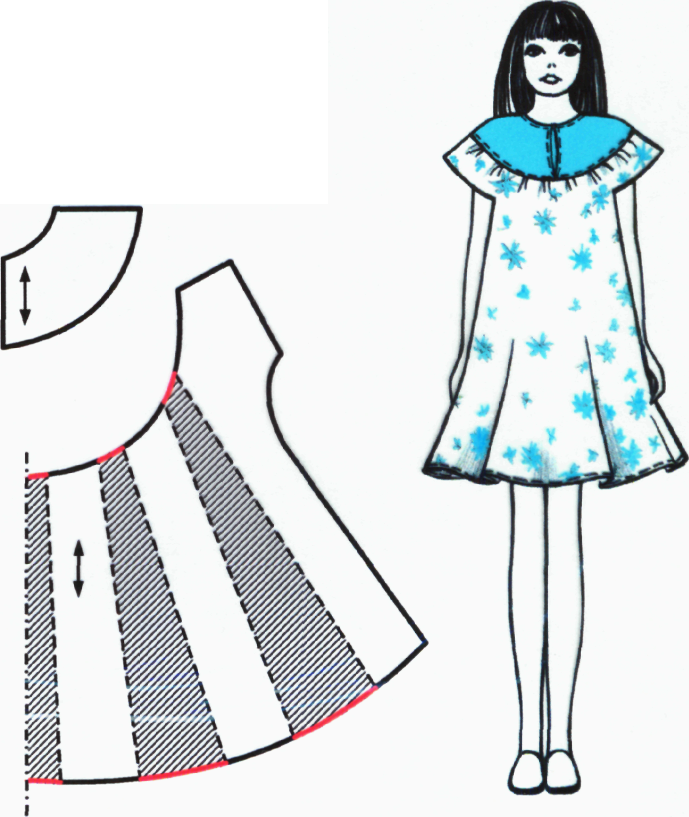 Построение чертежа основы плечевого изделия с цельнокроеным рукавом
Выполнила:  
     учитель технологии 
     МОУ гимназии№4 г.Волгограда 
    Санарова Галина Энверовна
Конструктивные линии
Линия горловины переда
Линия горловины спинки
В конструкции  плечевого изделия с цельнокроеным рукавом чертеж переда отличается от чертежа спинки только более глубоким вырезом горловины. Поэтому перед и спинку строят одновременно на одной и той же базисной сетке
Линия плеча
Линия  низа рукава
Середина
(сгиб)
Линия бока
Линия низа изделия
Прибавки на свободное облегание
Поскольку одежда не прилегает к телу по всей поверхности, для построения конструкции изделия кроме мерок необходимы прибавки на свободное облегание
Прибавки обозначают буквой П, а нижние буквы (индекс) обозначают участок, к которому дается прибавка.
Величины прибавок:
- к полуобхвату груди  Пг = 4-6 см
- к обхвату плеча Поп = 5-7см
- к ширине горловины Пшг = 1см
Шаг 1
В  верхней части листа поставить точку В и провести вправо от нее горизонтальную линию . Это и будет линия плеча.
Из той же точки В  провести вниз вертикальную линию и отложить на ней отрезок, равный длине изделия Ди:
       ВН = Ди = 80 см
В
Н
Шаг 2
От точки В вправо по линии плеча отложить на горизонтали ширину  изделия ВВ1, рассчитанную по формуле :
    ВВ1 = (Сг II + Пг) :2 = 
    ( 44 + 4 ) : 2 = 24см
В1
В
Н
Шаг 3
Достроить чертеж до прямоугольника по двум сторонам ВН и ВВ1.
 Поставить точку  Н1
В
В1
Н
Н1
Шаг 4
Отложить вправо от точки В  по линии плеча ширину горловины  ВВ2  
      ВВ2=(Сш :3) + Пшг= 
       (18 : 3) + 1 = 7см
Отложить вниз  от точки В глубину горловины спинки  ВВ3 
      ВВ3 = ВВ2 :3 = 7 : 3 = 2,3см
Соединить плавной кривой точки В2 и В3
В1
В2
В
В3
Н
Н1
Шаг 5
Отложить вниз  от  точки В глубину горловины переда ВВ4
    ВВ4 = ВВ2 +1 = 7 + 1= 8см
Соединить плавной кривой точки В2 и В4
В1
В2
В
В3
В4
Н
Н1
Шаг 6
Отложить вниз  от точки В1 глубину проймы В1Г  В1Г= (Оп :2) + Поп = (28 : 2) + 7= 21см
От точки Г вправо провести горизонтальный отрезок, равный длине рукава – 6см
В1
В2
В
В3
В4
ГГ
Г
Н
Н1
Шаг 7
Отложить вправо от точки В1 длину рукава В1В5 = 6 см
Достроить прямоугольник по двум сторонам В1Г и В1В5. 
Обозначить точку Г1
В5Г1 – линия низа рукава
В1
В2
В5
В
В3
В4
ГГ
Г
Г1
Н
Н1
Шаг 8
Отложить вниз от точки Г отрезок ГГ2
  ГГ2 = ГГ1 = 6см
Соединить прямой линией точки Г1 и Г2
В1
В2
В5
В
В3
В4
ГГ
Г
Г1
Г2
Н
Н1
Шаг 9
В середине отрезка Г1Г2 поставить точку Г3 . Провести из нее перпендикуляр и отложить на нем 1,5см – точка Г4
Соединить  точки Г1, Г4, Г2 плавной вогнутой линией
Г4
В1
В2
В5
В
В3
В4
ГГ
Г1
Г2
Г      Г1
Н
Н1
Г2
Шаг 10
Расширение низа изделия:
Продлить вправо  линию низа и отложить на ней отрезок  Н1Н2  равный  8-12см
Соединить точки Г2 и Н2 прямой линией
В1
В2
В5
В
В3
В4
ГГ
Г1
Г2
Н2
Н
Н1
Шаг 11
От точки Н2 вверх по линии Н2Г2  отложить 1,5 см, поставить  точку Н3
Соединить точки Н1 и Н2 плавной кривой
В1
В2
В5
В
В3
В4
ГГ
Г1
Г2
Н3
Н2
Н
Н1
Шаг 12
Обвести контур чертежа основной сплошной линией.
Чертеж  готов, можно вырезать и переносить на ткань.
Вопросы для повторения
1.Из каких деталей состоит чертеж плечевого изделия с цельнокроеным рукавом?
2. Чем отличается чертеж спинки от чертежа переда?
3. Какая мерка определяет ширину базисной сетки чертежа? 
4. Какая мерка определяет длину чертежа?
5. Для чего необходимы прибавки на свободное облегание?